Advanced Turbocharging Systems for Next generation
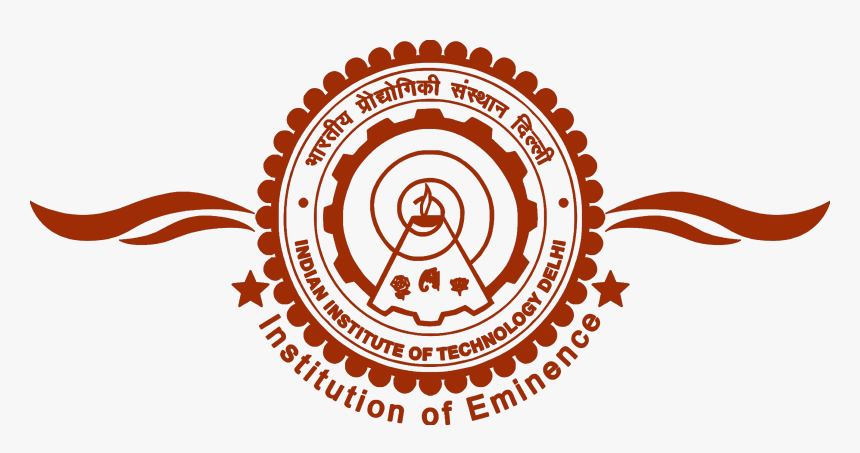 P M V Subbarao
Professor
Mechanical Engineering Department
Turbocharging for Sustainable Development…
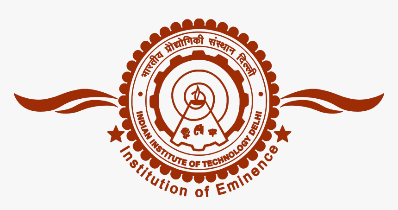 Turbocharger with Intercooler
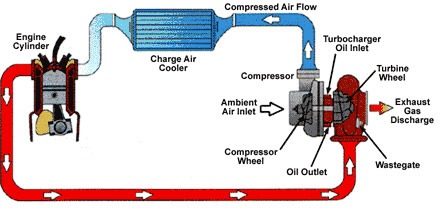 Clues for Development of further Compact & Sustainable Engines
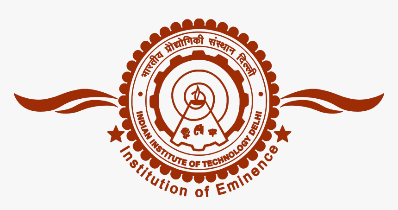 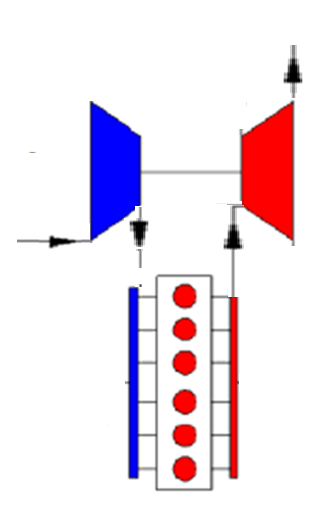 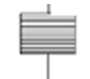 Clues for Development of further Compact Engines
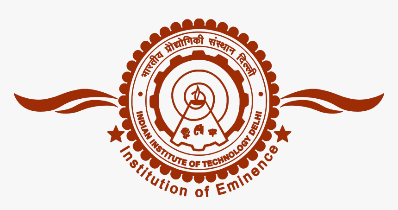 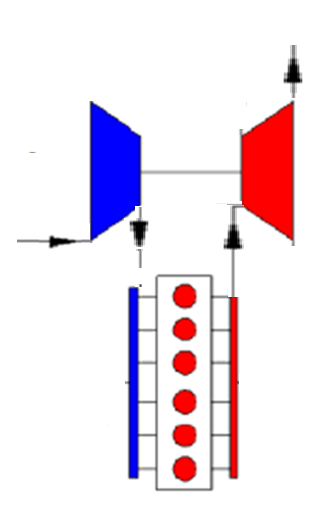 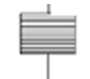 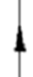 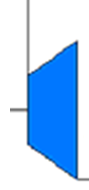 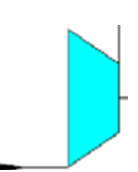 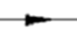 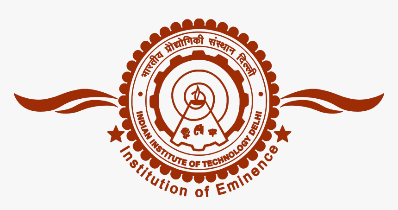 Classification of Next generation Systems
Series Turbo-cool System : Double compression system.
Parallel Turbo-cool System: Single compression system
Scheme of the Series turbo-cooling system
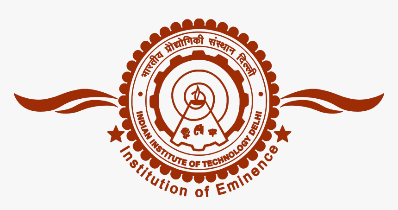 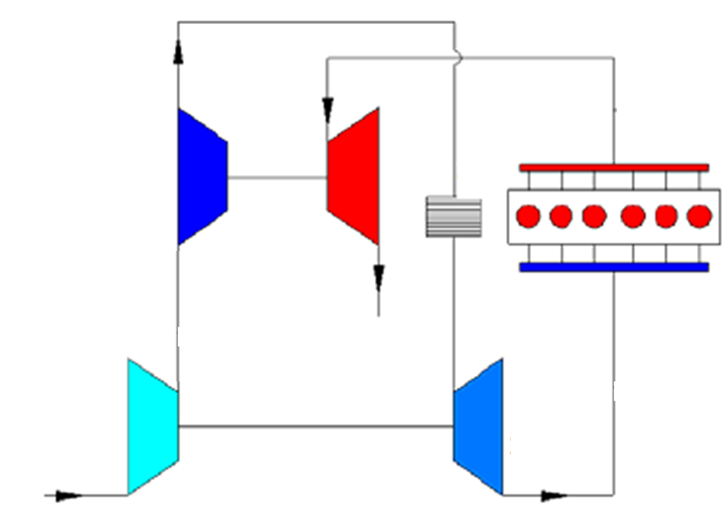 HP-compressor
Gas Turbine
Air Turbine
LP-compressor
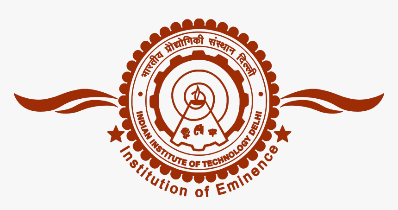 Effect of Series Turbo-cooling
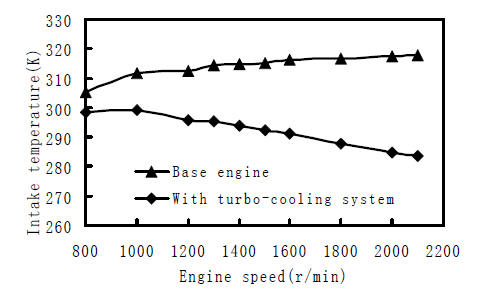 Scheme of the Parallel turbo-cooling system
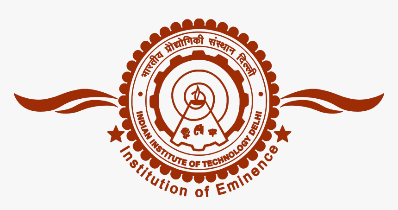 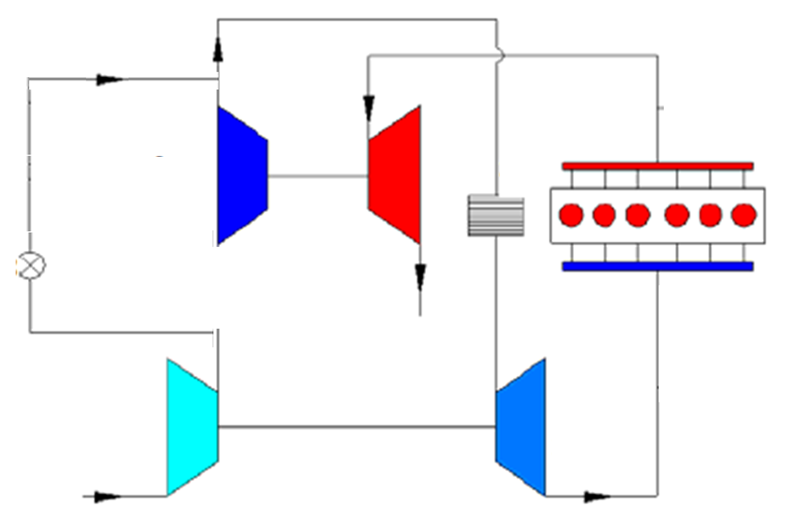 Engine
HF-compressor
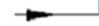 Gas Turbine
LF-compressor
Air Turbine
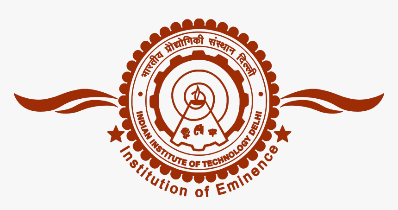 Turbine Compounded Engine
Screw Compressor
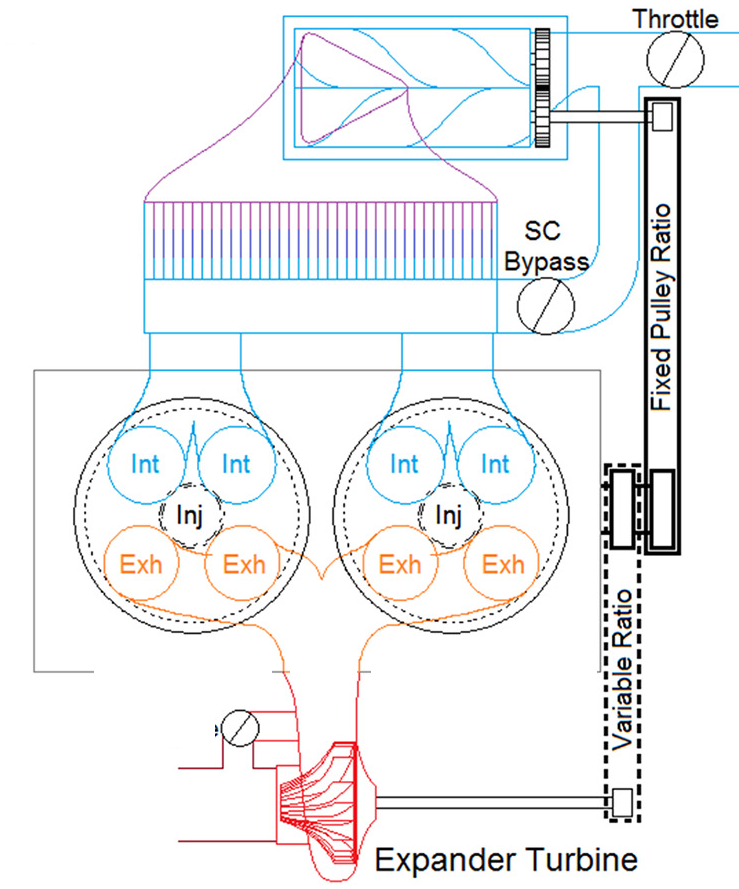 Air Cooler
Engine
Gas Turbine
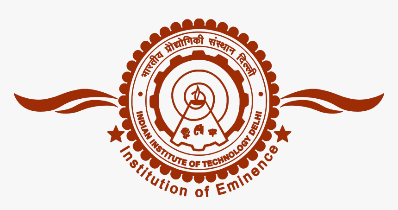 Surplus Power Chart : turbo-compound installation
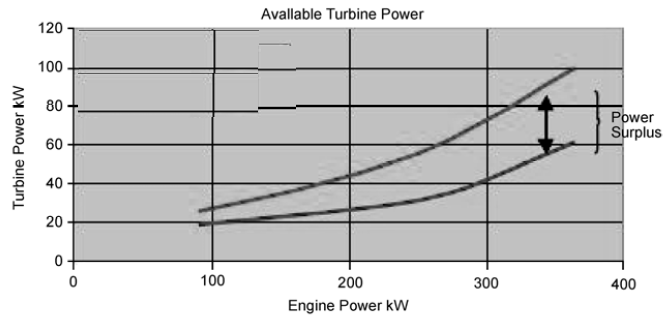 Turbine power output
Compressor power Input
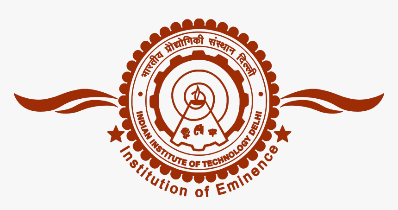 Turbine Compounded Engine : Fuel Economy @ 2000rpm
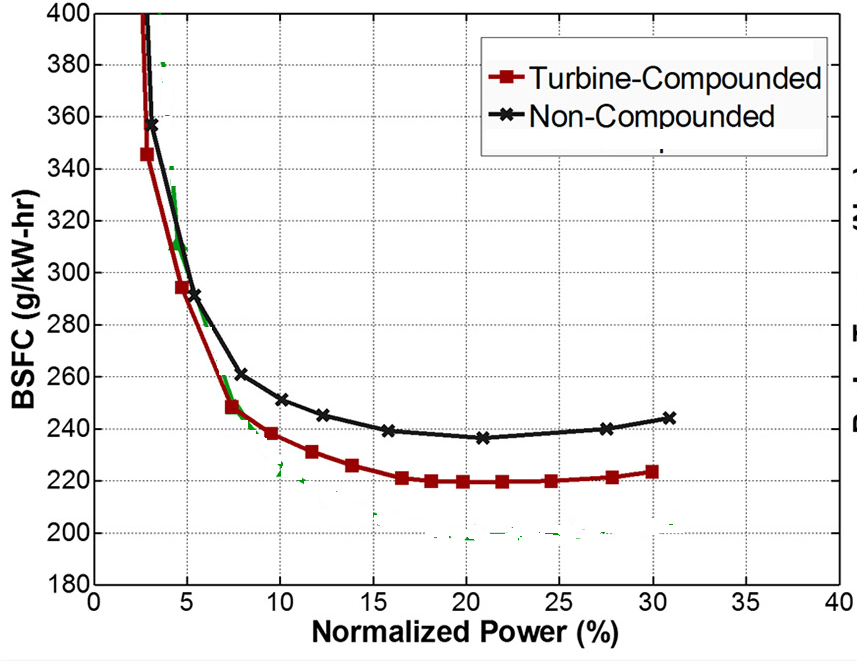 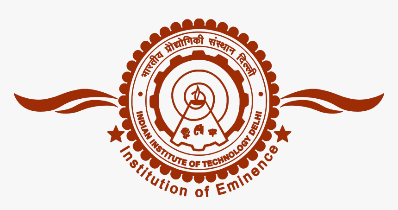 Turbine Compounded Engine : Enhanced Power: Constant Fuel Economy
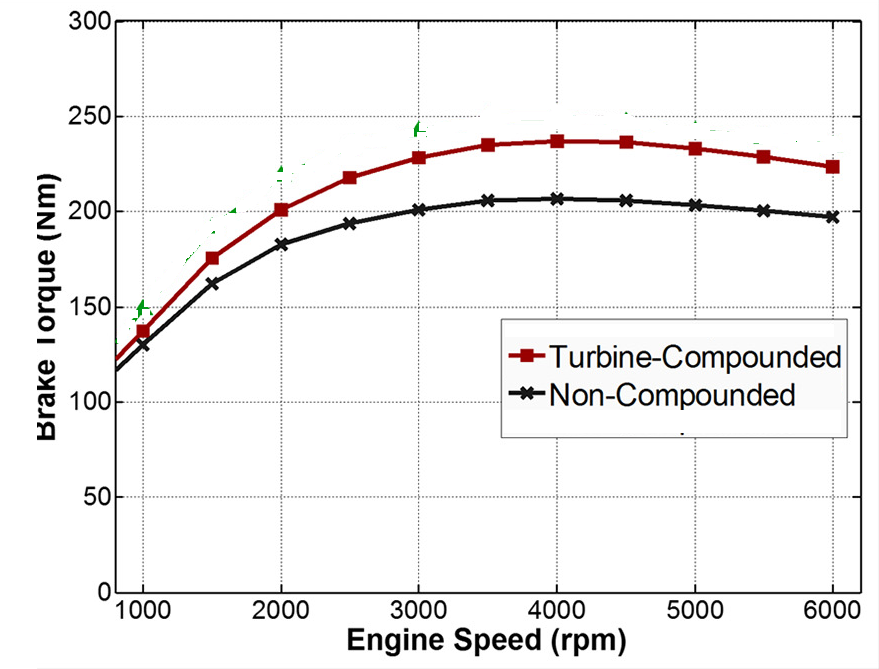 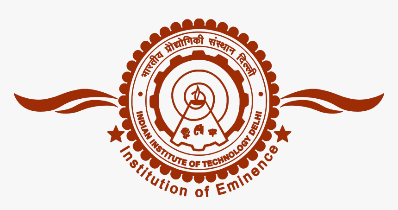 Engines with Hybrid Turbocharger
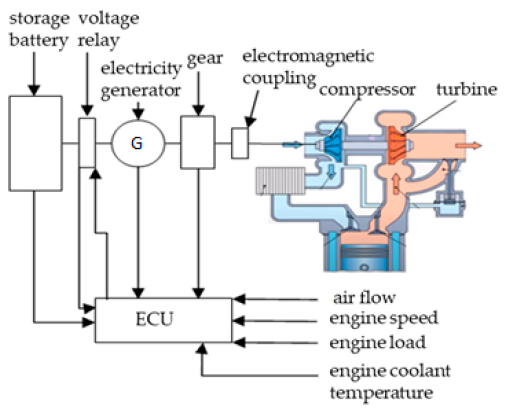 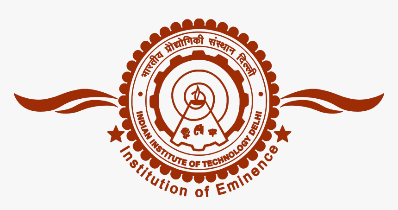 Advanced Turbocharged Engine
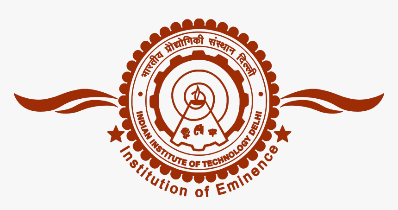 Open to Better Innovation
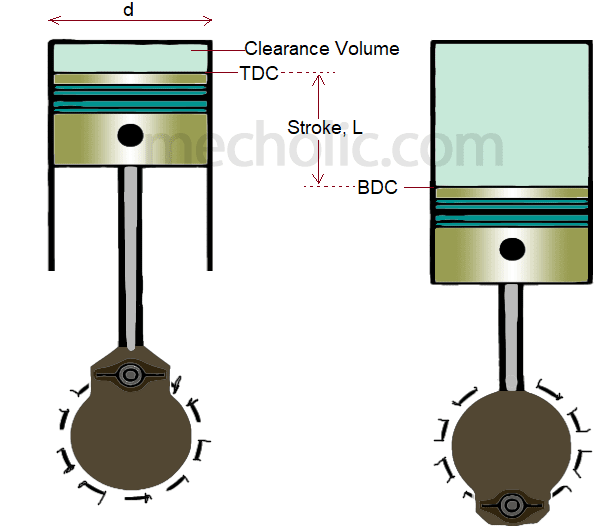 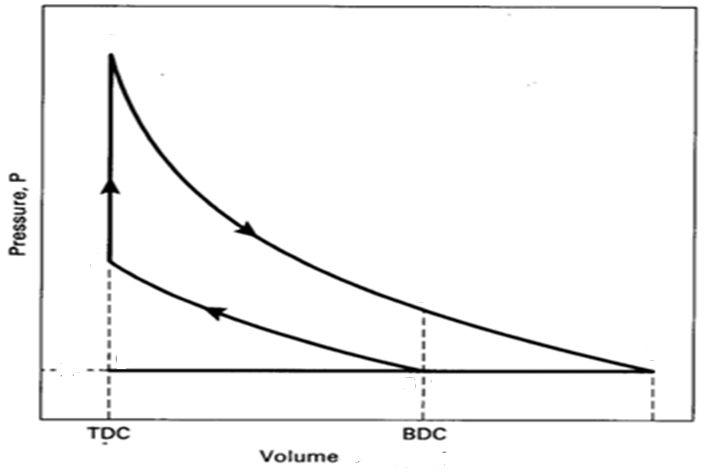 3
Audi A3 35 TDI Premium Plus
2
4
5
0
1
[Speaker Notes: Total volumes are mass multiplied by specific volume (or mass divided by density). In an open process with exhaust blow-down gases, occupy more volume than just the cylinder volume, after filling the exhaust pipe (expanding with mass conservation.)
Way to determine this volume change is to find specific volume (or density) at point 4 (before blowdown) and point 6 (end of exhaust stroke) = V4 – V6]
Modelling of Ideal High Expansion Ratio Cycle
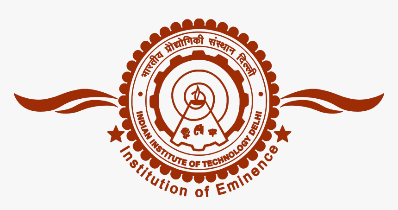 Select the value of compression ratio based on current practice, (rcomp)
Select required value of V1
[Speaker Notes: Total volumes are mass multiplied by specific volume (or mass divided by density). In an open process with exhaust blow-down gases, occupy more volume than just the cylinder volume, after filling the exhaust pipe (expanding with mass conservation.)
Way to determine this volume change is to find specific volume (or density) at point 4 (before blowdown) and point 6 (end of exhaust stroke) = V4 – V6]
True Phenomenological Model for Isentropic Compression
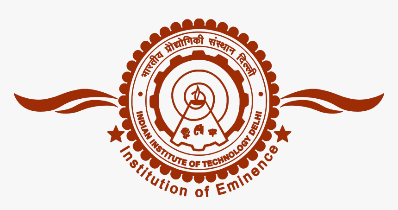 The root of above equation gives value of T2.
Engineering Model for Prediction of Highest Temperature
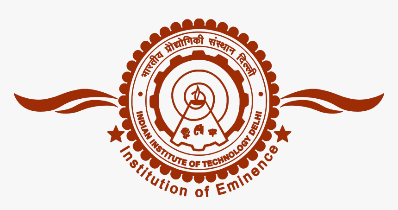 Second order Property Model:
First order Property Model:
Modelling of Ideal High Expansion Ratio Cycle
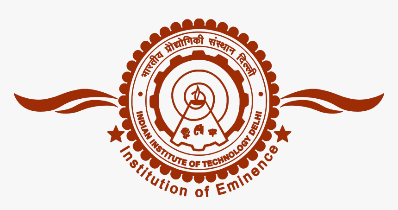 Estimate maximum possible value of expansion ratio:
 V5 is the maximum volume of cylinder:
[Speaker Notes: Total volumes are mass multiplied by specific volume (or mass divided by density). In an open process with exhaust blow-down gases, occupy more volume than just the cylinder volume, after filling the exhaust pipe (expanding with mass conservation.)
Way to determine this volume change is to find specific volume (or density) at point 4 (before blowdown) and point 6 (end of exhaust stroke) = V4 – V6]
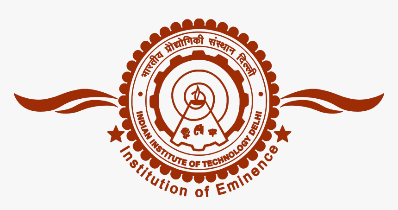 Constant Pressure Process: 5 –1
Keep the inlet valve open during 5 to 1.
Design four bar mechanism with a stroke length of, s
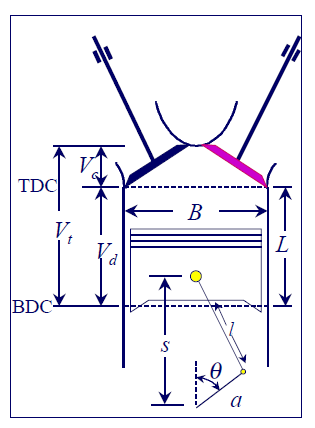 [Speaker Notes: Total volumes are mass multiplied by specific volume (or mass divided by density). In an open process with exhaust blow-down gases, occupy more volume than just the cylinder volume, after filling the exhaust pipe (expanding with mass conservation.)
Way to determine this volume change is to find specific volume (or density) at point 4 (before blowdown) and point 6 (end of exhaust stroke) = V4 – V6]
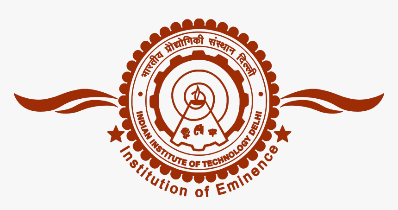 Net Characteristics of High expansion ratio Otto’s Model: Realistic Analysis
Air Standard High Expansion Ratio Otto Cycle
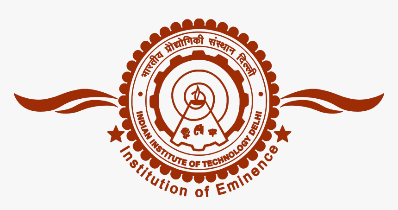 0 – 5 Constant pressure intake process (Open system)
5 – 1 Constant pressure air exhaust process (Open system)
1 – 2 Isentropic compression process (closed system)
2 – 3 Constant volume Heat Addition (closed system)
3 – 4 – 5 Isentropic expansion (closed system)
5 – 0: Constant pressure exhaust process (Open system)
[Speaker Notes: Total volumes are mass multiplied by specific volume (or mass divided by density). In an open process with exhaust blow-down gases, occupy more volume than just the cylinder volume, after filling the exhaust pipe (expanding with mass conservation.)
Way to determine this volume change is to find specific volume (or density) at point 4 (before blowdown) and point 6 (end of exhaust stroke) = V4 – V6]